Русский язык
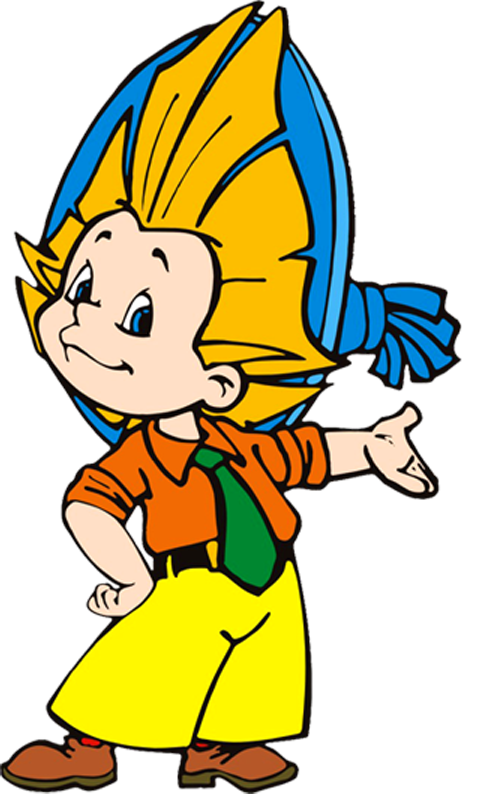 1 класс
Звуки     и        буквы
А	У	П	И

Ч	Щ	Е	Й

Л	Н	Т	Р

Ж	Ц	М	Ш
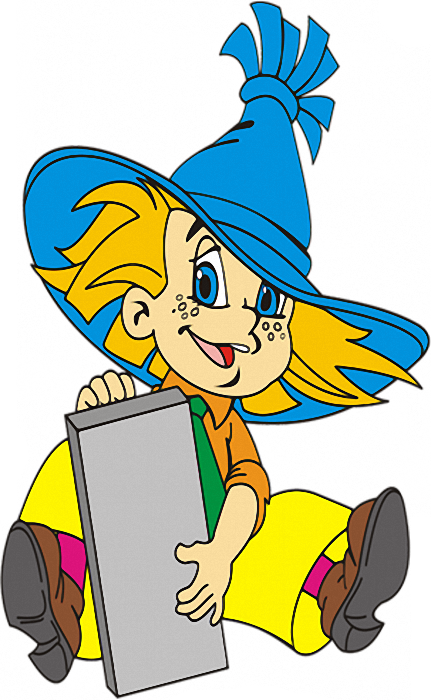 Ель, мел, съёмка, баян, Люда, Коля.
Распределите    слова  в  2  столбика:
Проверяем:
Ель                                                мел

съёмка                                         Люда

баян                                              Коля
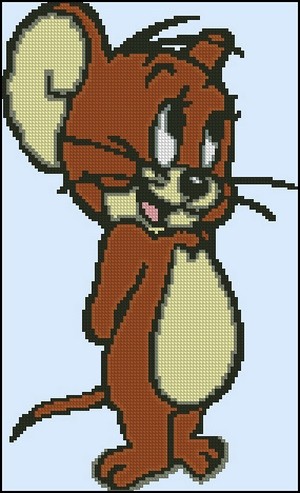 Слоги   и   слово:
Буратино
о с а
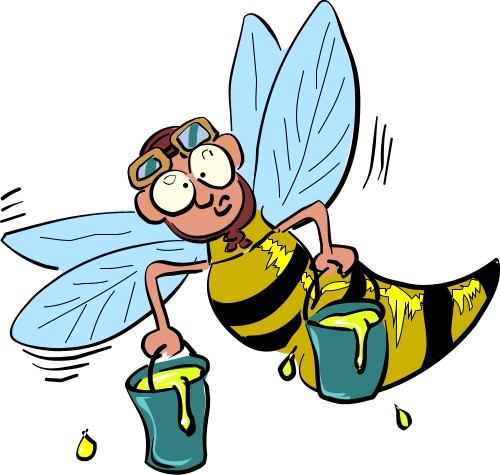 Найдите  слово, в котором  2  слога, но перенести его нельзя:
кузнечик,  ветка,  оса, мел, жаворонок.
Безударные  гласные:
А  о   е   и   я

Цапля,  цветы,  солнце, гостил, зверёк
Проверяем:
Цветы   - 
        гостил – 
    зверёк -
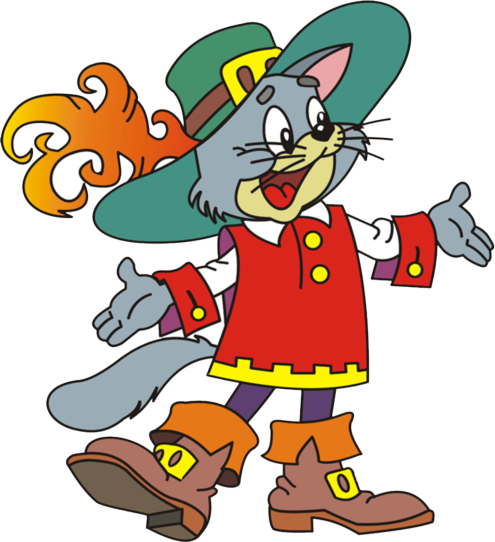 Парные  согласные:
Медве….  – 

Но…  - 

Жира…  -
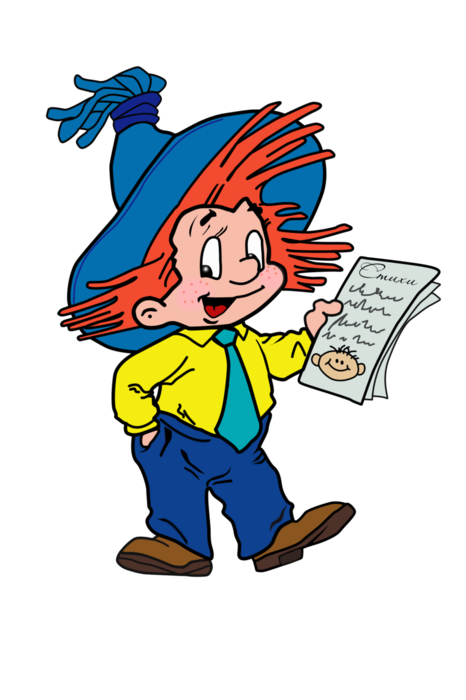 Проверяем:
Медведь – медведи

нож  - ножи

жираф - жирафы
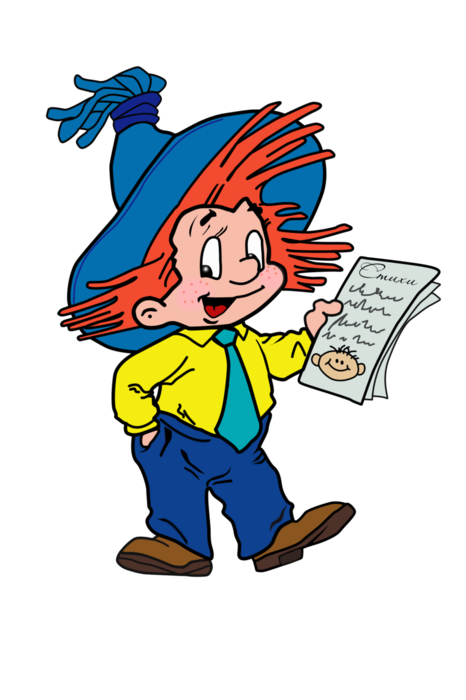 Загадки:
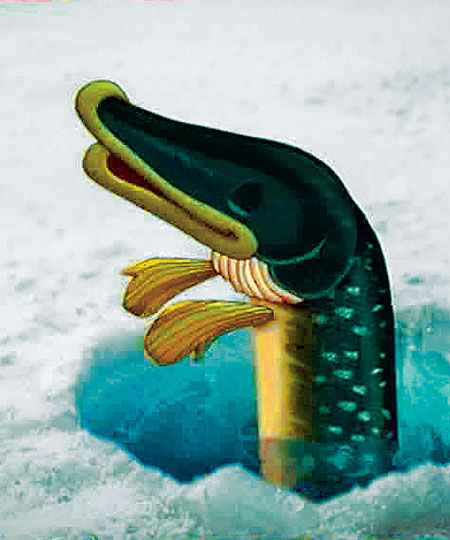 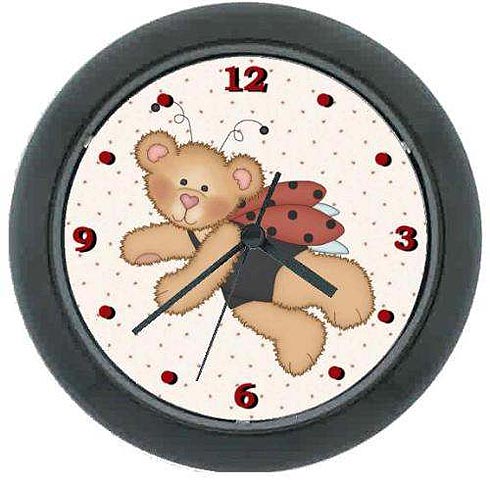 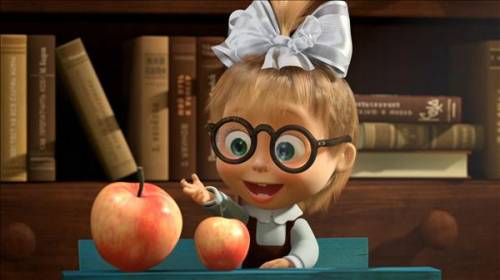 Мягкий и твёрдый знаки:
Банка  --  банька

Сели -- съели
Итог урока:
Молодцы!
Текст надписи
Ученик  ВТОРОГО  класса!

Ура!    Ура!    Ура!